Induced activation studies for the LHC upgrade to High Luminosity LHC
Cristina ADORISIO and Stefan ROESLER, CERN, HSE/RP

4th International Workshop on Accelerator Radiation Induced Activation, ARIA'17
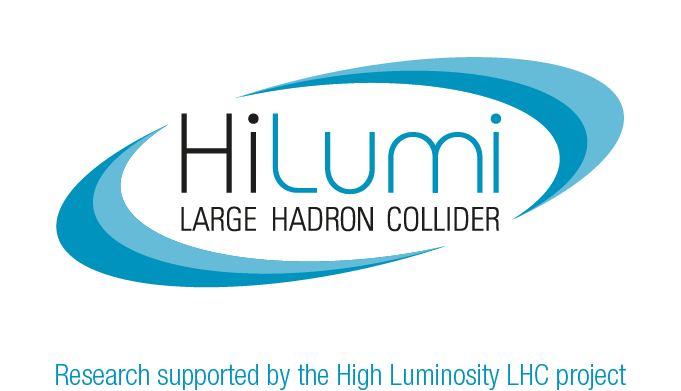 22th -24th May 2017
2
Outline
LHC and HL-LHC

RP studies (using                          ©)

Operational scenario
LHC Simulation Geometry
LHC Simulation vs. measurements

LHC residual dose rate estimation
HL-LHC new underground galleries
HL-LHC residual dose rate estimation
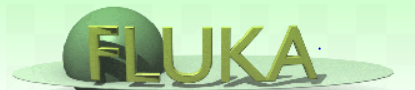 22th -24th May 2017
3
LHC and the High Luminosity upgrade
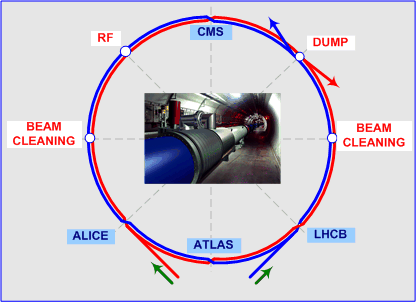 LHC
27 km circular accelerator
8 sectors
4 experiments
two counter rotating beams of protons or heavy ions
p-p collision @ 14 TeV
HL-LHC
The High-Luminosity Large Hadron Collider (HL-LHC) project aims to crank up the performance of the LHC in order to increase the potential for discoveries. 
The objective is to increase luminosity by a factor of 10 beyond the LHC’s design value.
22th -24th May 2017
4
Outline
LHC and HL-LHC

RP studies (using                          ©)

Operational scenarios
LHC Simulation Geometry
LHC Simulation vs. measurements

LHC residual dose rate estimation
HL-LHC new underground galleries
HL-LHC residual dose rate estimation
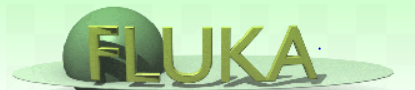 22th -24th May 2017
5
LHC/HL-LHC Operational Scenarios
Luminosity gives a measure of how many collisions are happening in a particle accelerator
past
Simulation is done considering the luminosity targets announced by the LHC Operation team
~TOT 350 fb-1
3 blocks of 3 consecutive years of operation + 1 year Long Shutdown each
Nominal: 5.0x1034 – 250 fb-1/y
Ultimate: 7.5x1034 – 300 fb-1/y
HL-LHC
TOT ~2600 fb-1
TOT ~3050 fb-1
22th -24th May 2017
6
LHC – Simulation geometry
Simulation geometry kindly prepared by the CERN FLUKA Team
Long Straight Sections in the two interaction regions, IR1 and IR5:
Actual machine layout
Real collimators settings
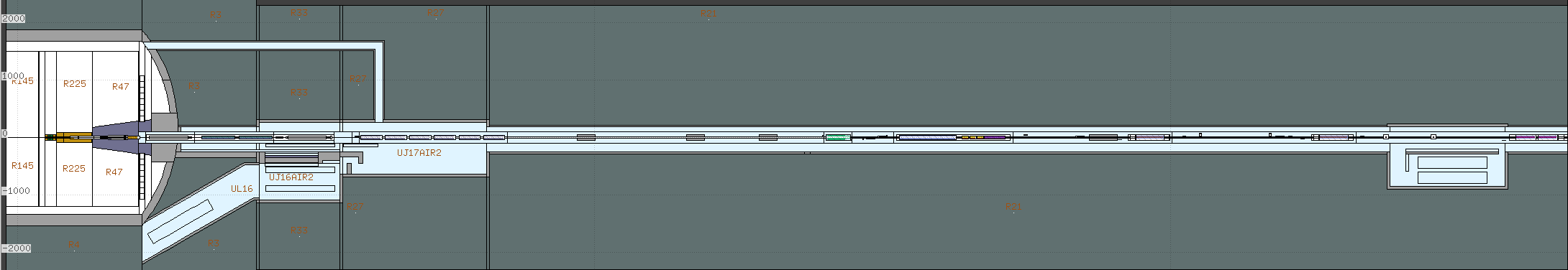 LHC IR1 LSS
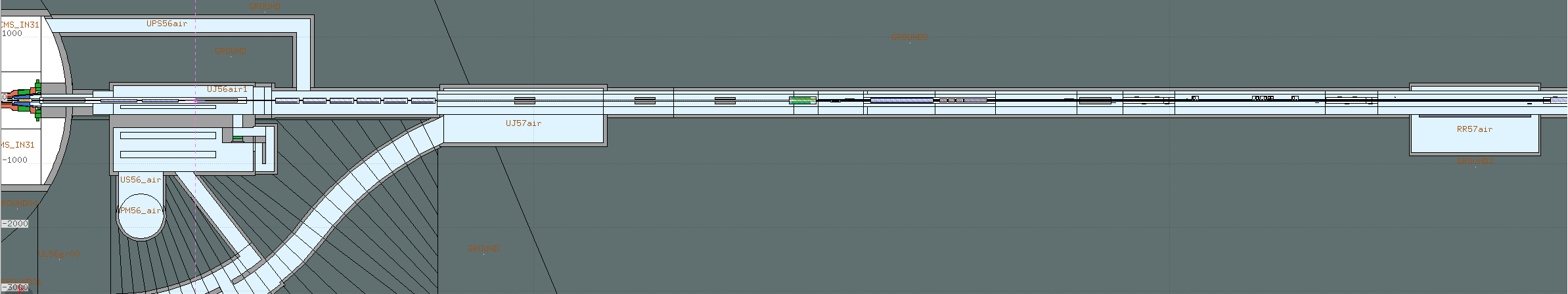 LHC IR5 LSS
22th -24th May 2017
7
LHC – Simulation/measurement comparison
During the year, simulations are performed in order to prepare the Work and Dose Planning (WDP) in advance for each Technical Stop (TS)
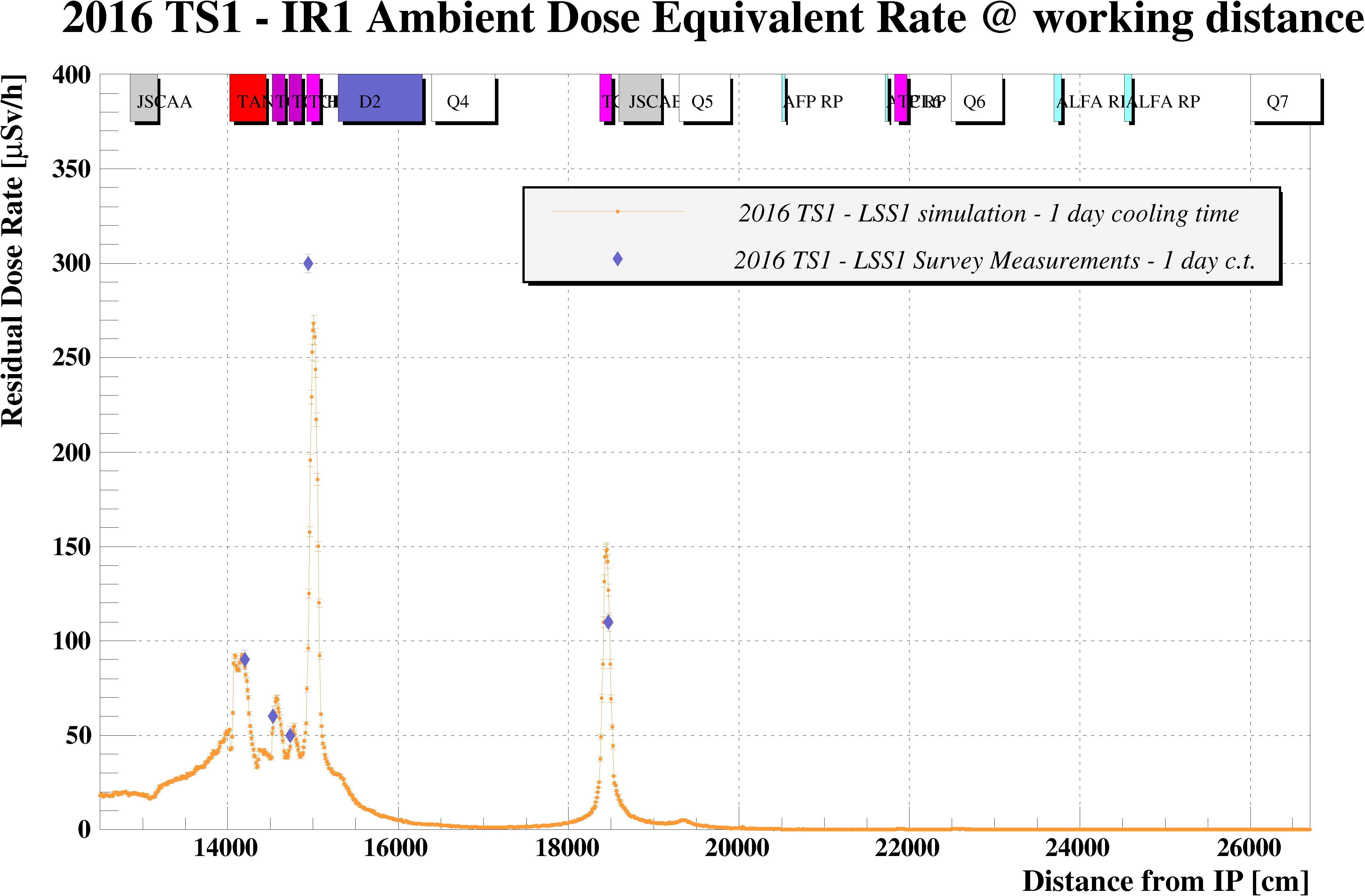 Radiation measurement, which  performed at the beginning of TS, in order to classify the area and prepare WDP for interventions, used to benchmark the simulation
22th -24th May 2017
8
Outline
LHC and HL-LHC

RP studies (using                          ©)

Operational scenarios
LHC Simulation Geometry
LHC Simulation vs. measurements

LHC residual dose rate estimation
HL-LHC new underground galleries
HL-LHC residual dose rate estimation
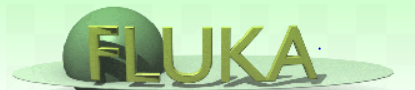 22th -24th May 2017
9
LHC - Residual Dose Rate estimationLong Shutdown 3
LS3 – IR1 Ambient dose equivalent rate – 1 month cooling time
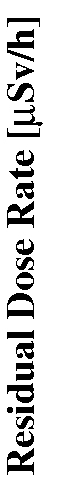 During LS3 the full LSS in IR1 and IR5 will be dismantled and new equipment will be installed in order to reach the target luminosity
22th -24th May 2017
10
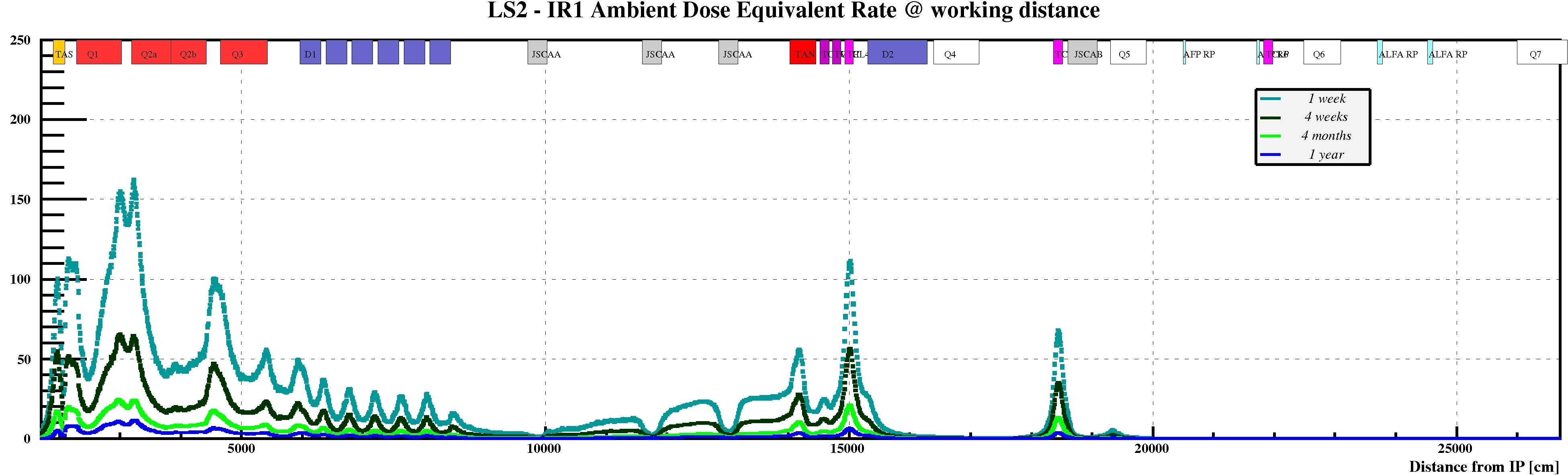 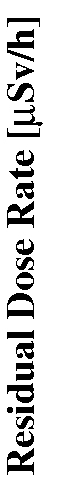 LHC - Residual Dose Rate estimationLong Shutdown 2 and  3
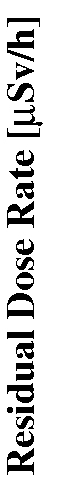 ~ 4050% more
22th -24th May 2017
11
Outline
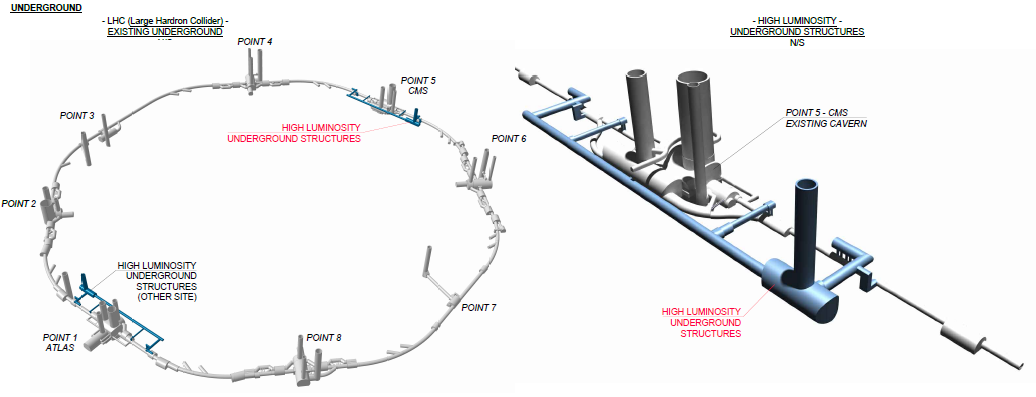 LHC and HL-LHC

RP studies (using                          ©)

Operational scenarios
LHC Simulation Geometry
LHC Simulation vs. measurements

LHC residual dose rate estimation
HL-LHC new underground galleries
HL-LHC residual dose rate estimation
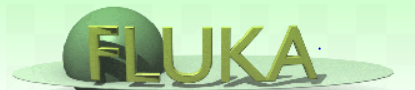 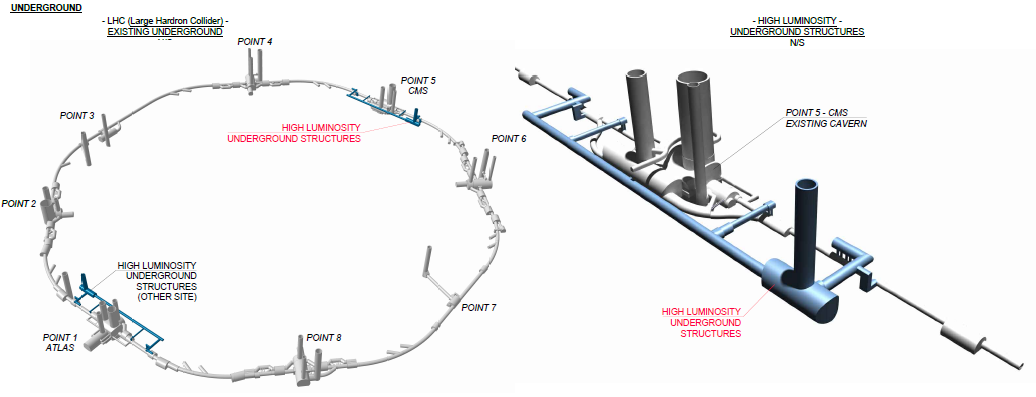 22th -24th May 2017
12
HL-LHC new underground galleries
New galleries will be excavated to locate new services
 
RP assessment:
Shielding requirements to access the new underground during operation
Excavation spoils activation
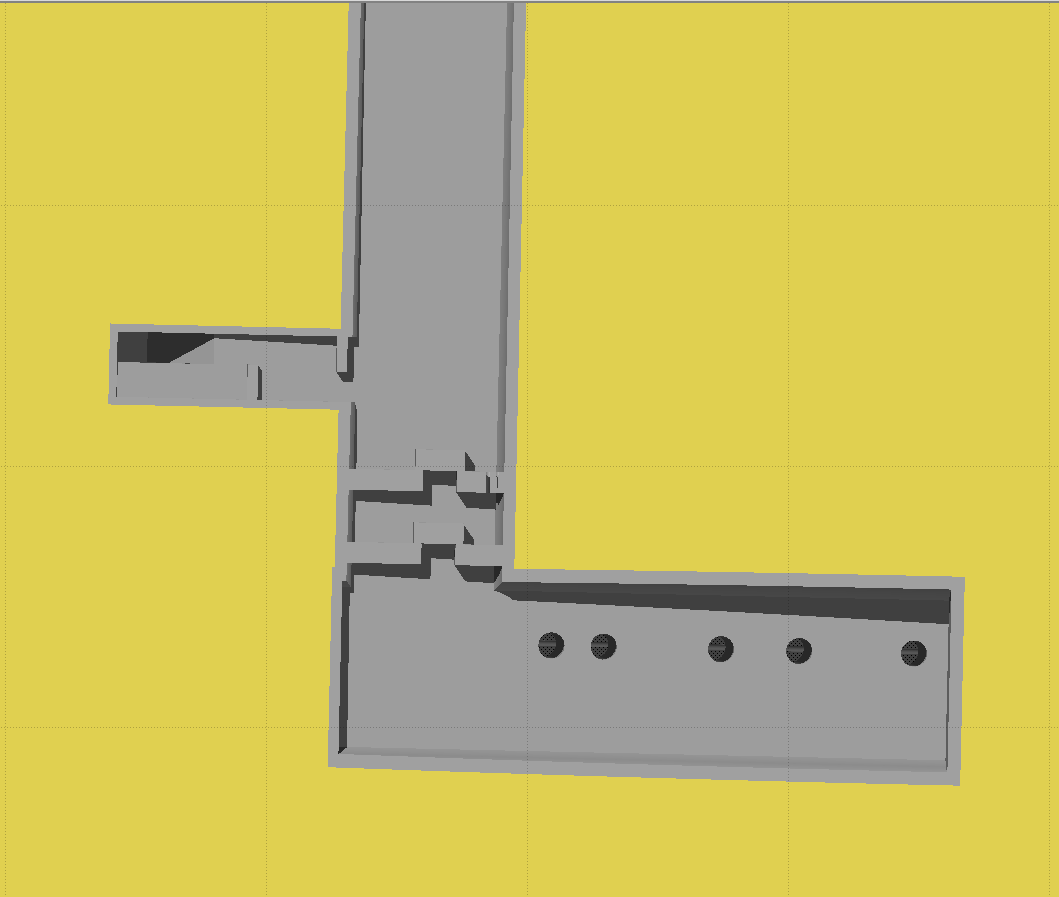 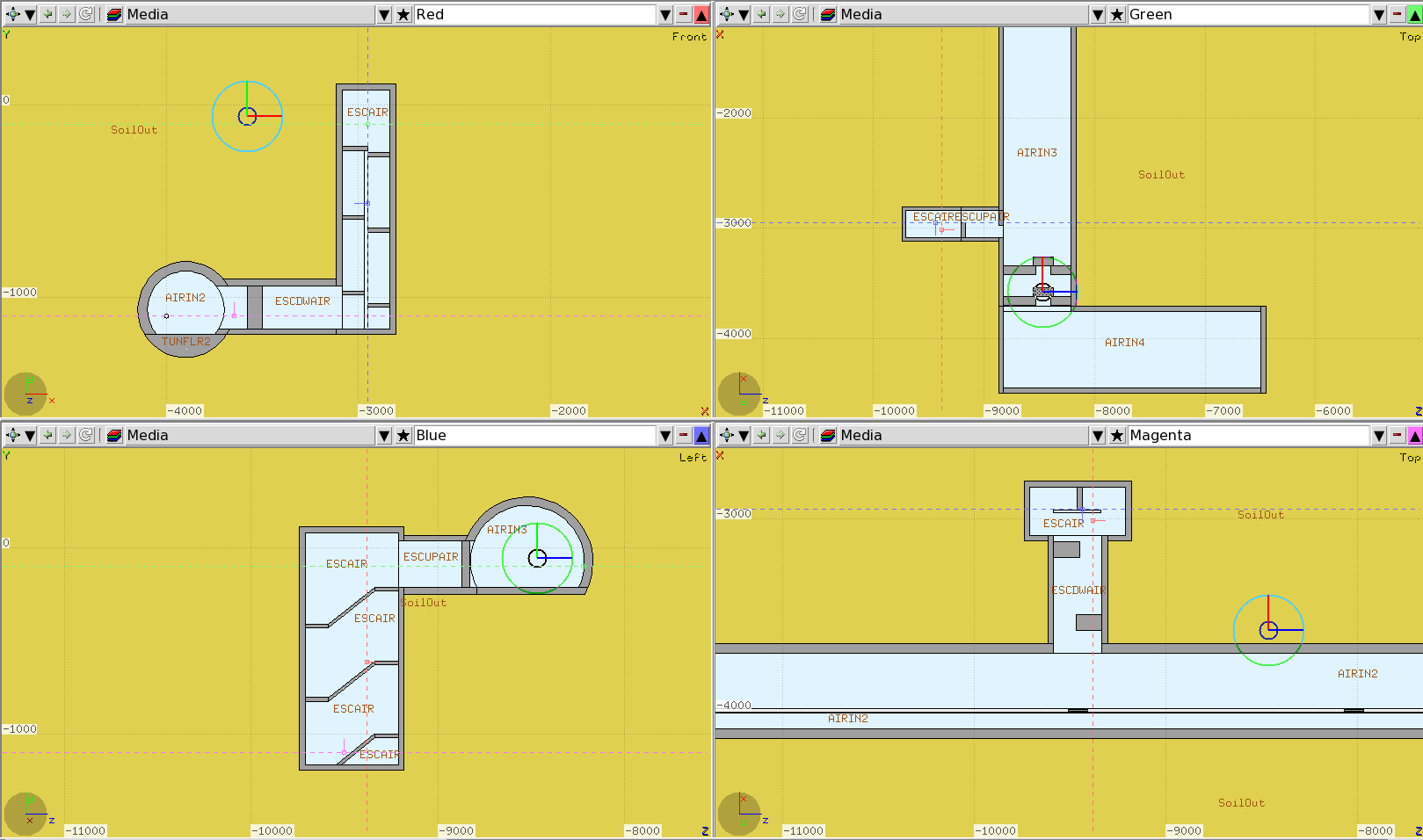 Emergency escape
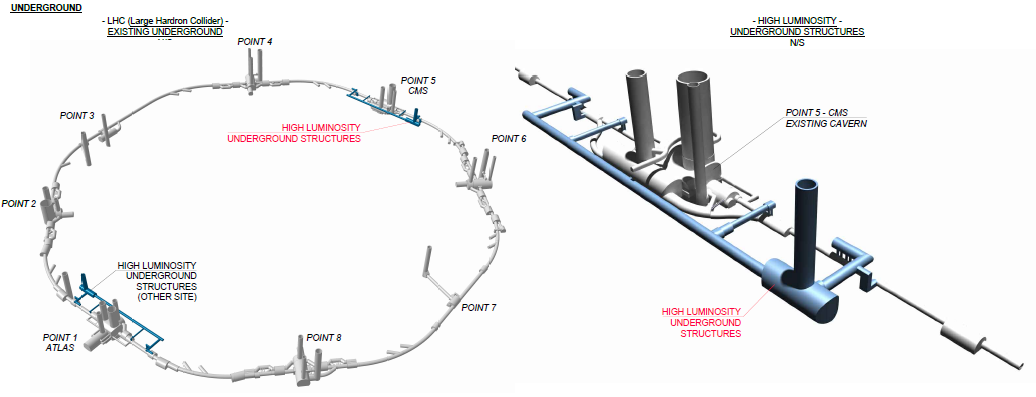 Emergency escape
LHC
Emergency escape
Emergency escape
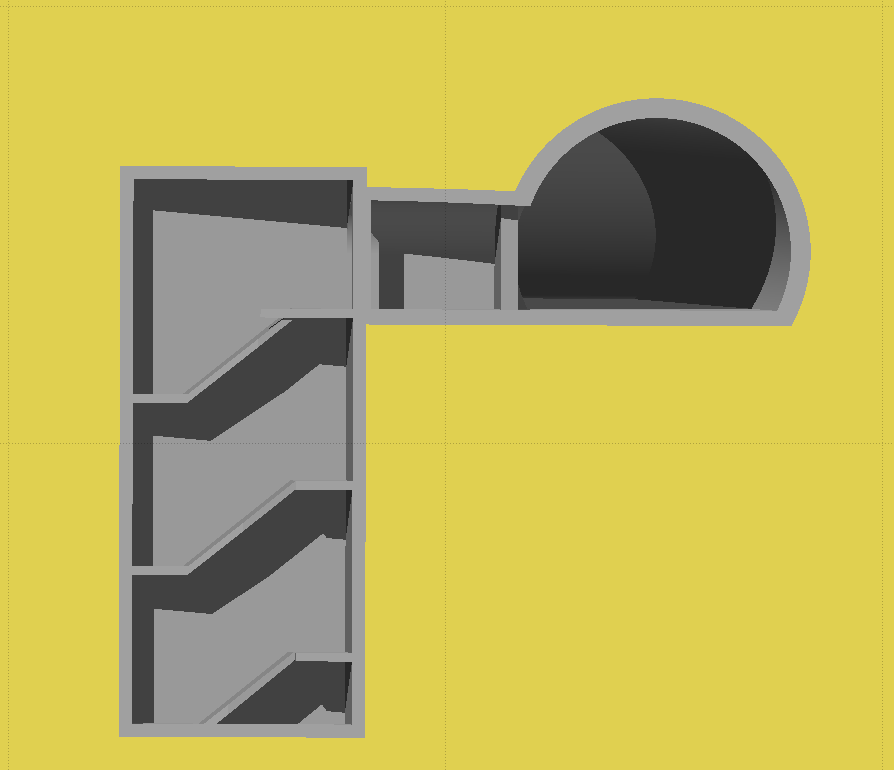 LHC
22th -24th May 2017
13
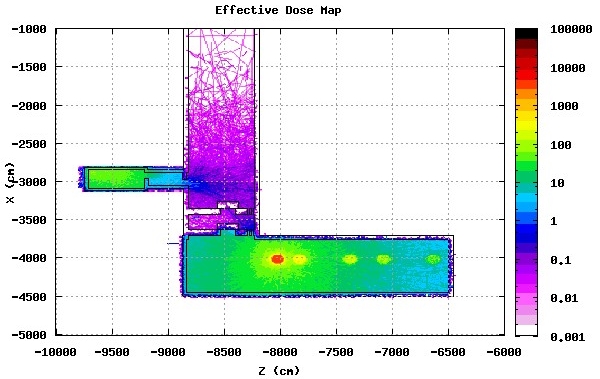 HL-LHC new underground galleriesShielding
Escape path
Effective Dose (mSv)
LHC
Supervised Radiation Area:
< 6 mSv
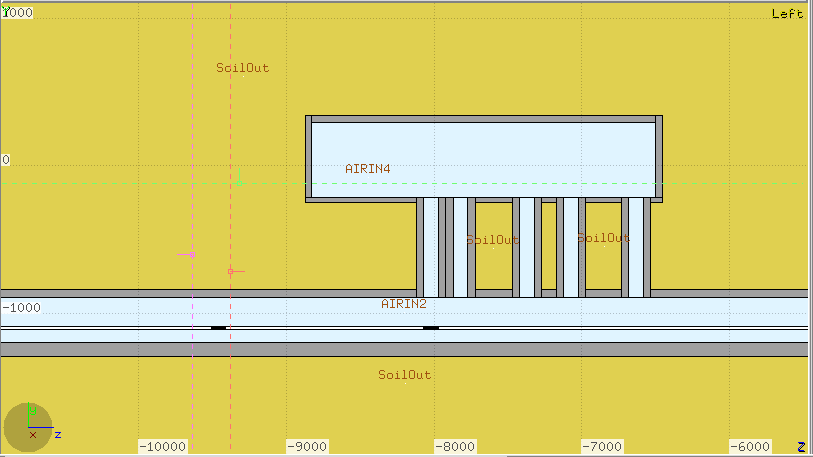 One tungsten block 
(100cm x 10cm x 10cm) 
in front of the nearest connection
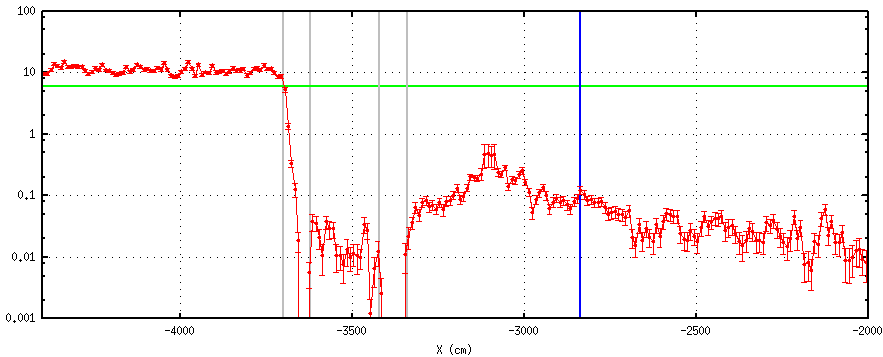 6 mSv
Effective Dose (mSv)
22th -24th May 2017
14
HL-LHC new underground galleriesShielding
Supervised Radiation Area:
< 3 mSv/h
< 15 mSv/h
The attenuation provided by the shielding walls and the concrete stairs in the UPR escape path is evaluated by the accidental case
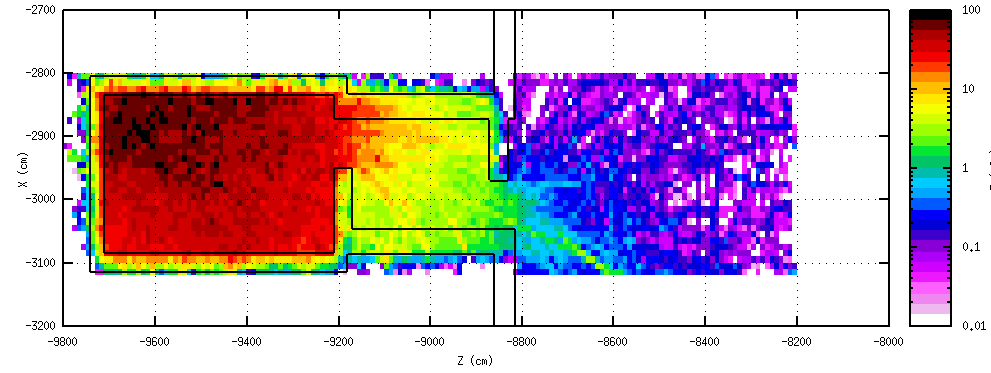 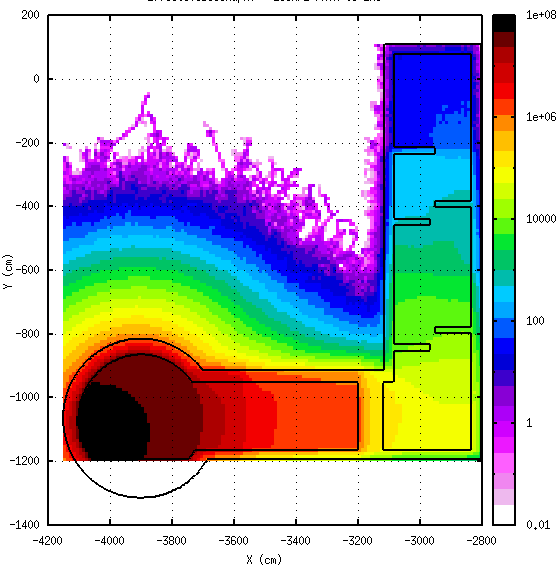 Effective Dose (mSv)
Effective Dose (mSv)
60
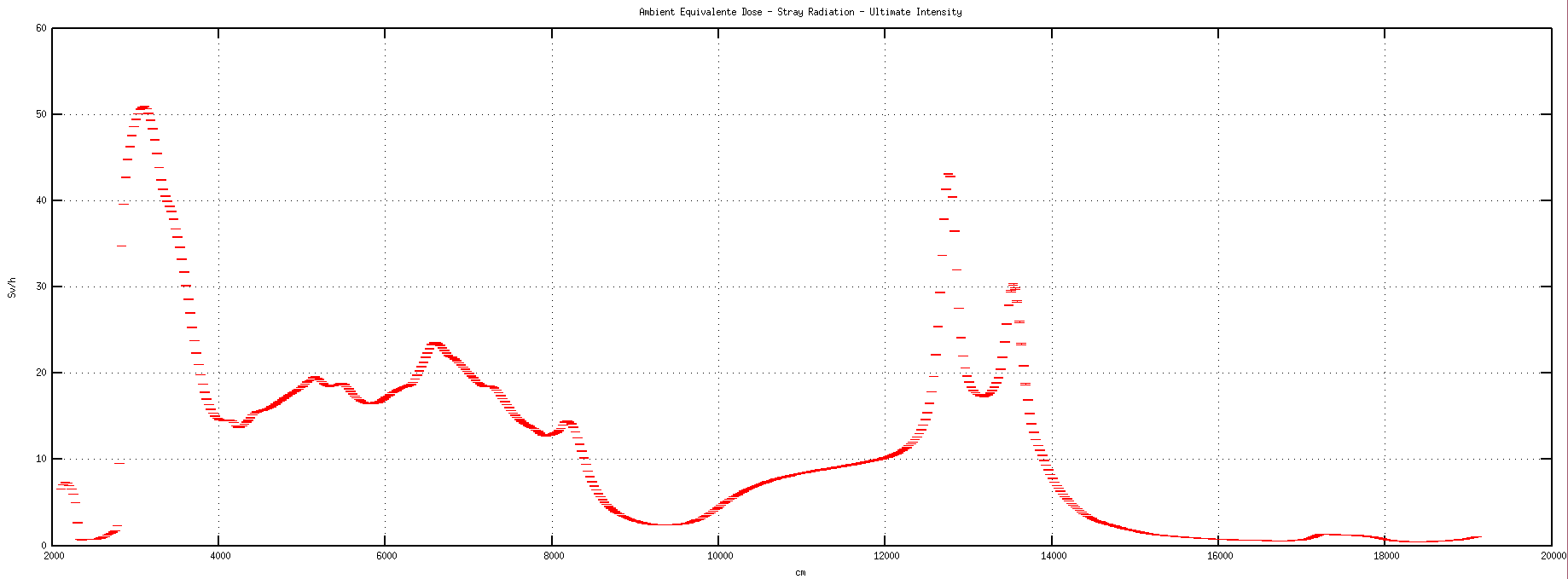 HL-LHC Run at Ultimate intensity
Ambient Dose Equivalent– Stray radiation – Ultimate intensity
50
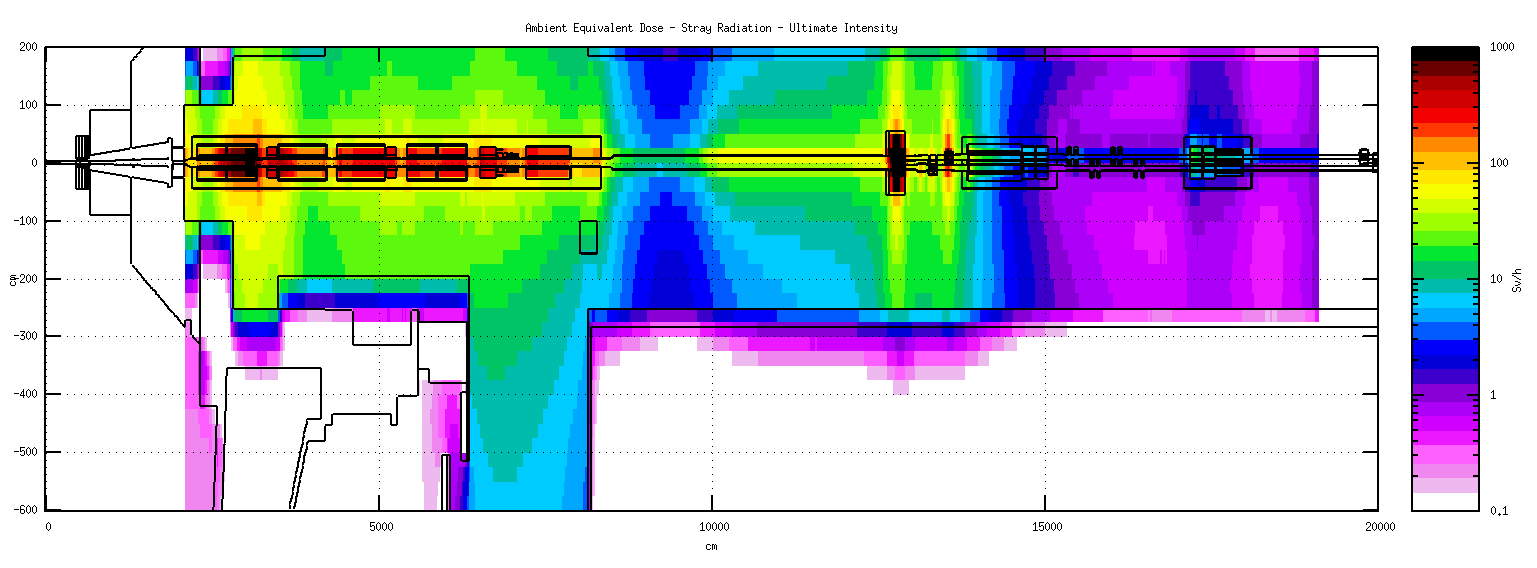 40
Ambient Dose Equivalent Rate (Sv/h)
Max dose rate next to the tunnel wall is 50 Sv/h
 In the underground gallery closest accessible point 0.5 mSh/h
30
20
Ambient Dose Equivalent Rate (Sv/h)
10
0
~10-8
22th -24th May 2017
15
HL-LHC new underground galleriesSpoil activation
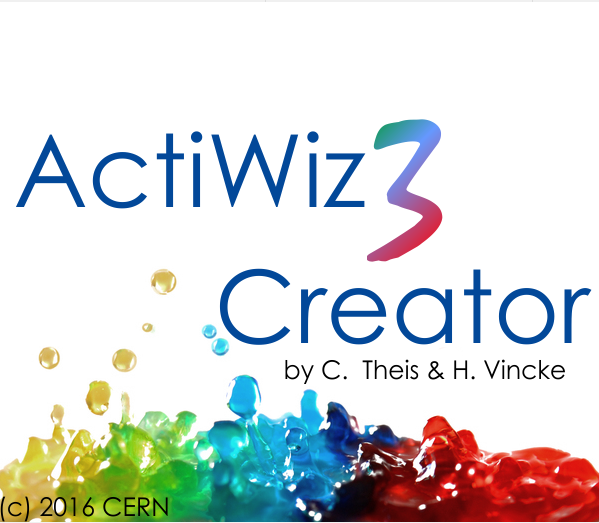 Is it radioactive?
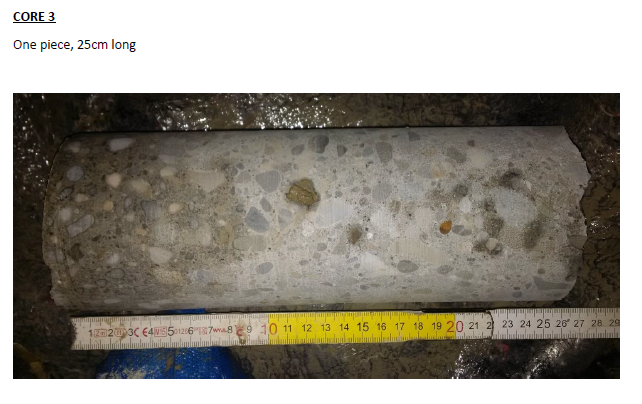 During 2016 end of the year TS some concrete wall and rock samples were taken and analysed
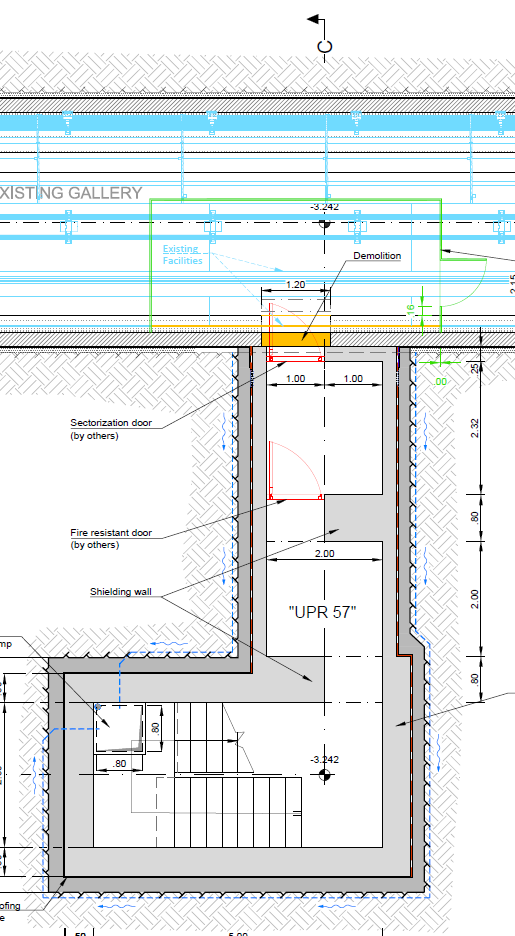 Ca-45 is a pure b emitter: cannot be seen with g-spec
22th -24th May 2017
16
Outline
LHC and HL-LHC

RP studies (using                          ©)

Operational scenarios
LHC Simulation Geometry
LHC Simulation vs. measurements

LHC residual dose rate estimation
HL-LHC new underground galleries
HL-LHC residual dose rate estimation
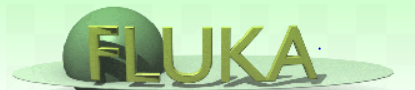 22th -24th May 2017
17
HL-LHC - Simulation Geometry
Simulation geometry kindly prepared by the FLUKA Team
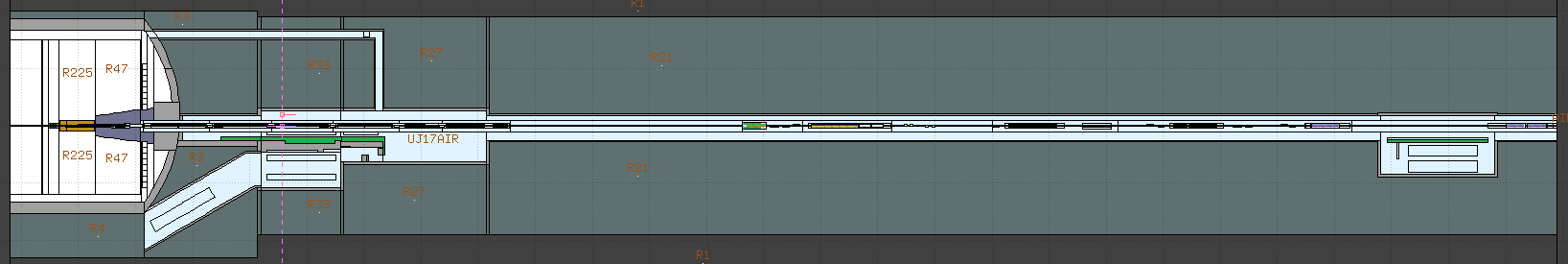 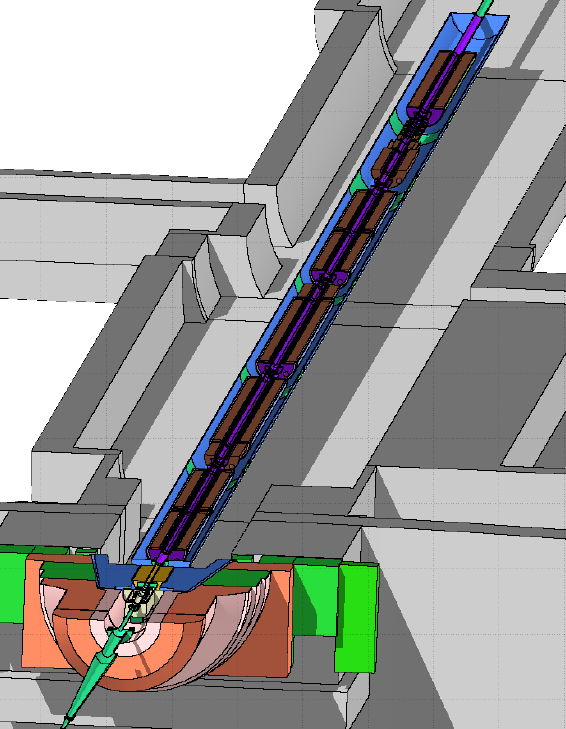 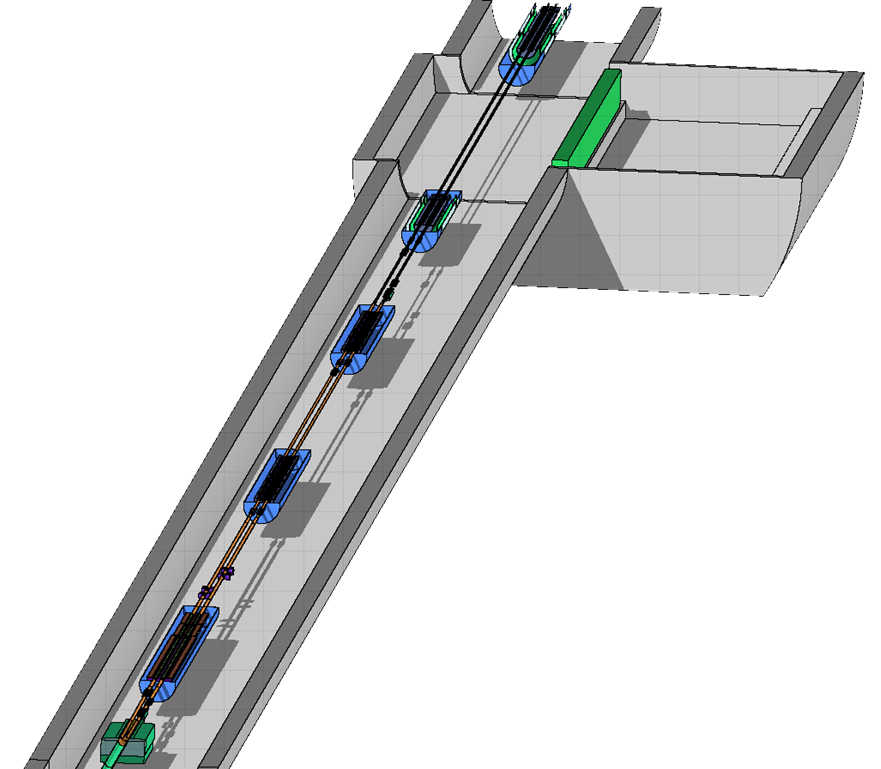 HL-LHC IR1 v1.3





HL-LHC IR5 v1.3
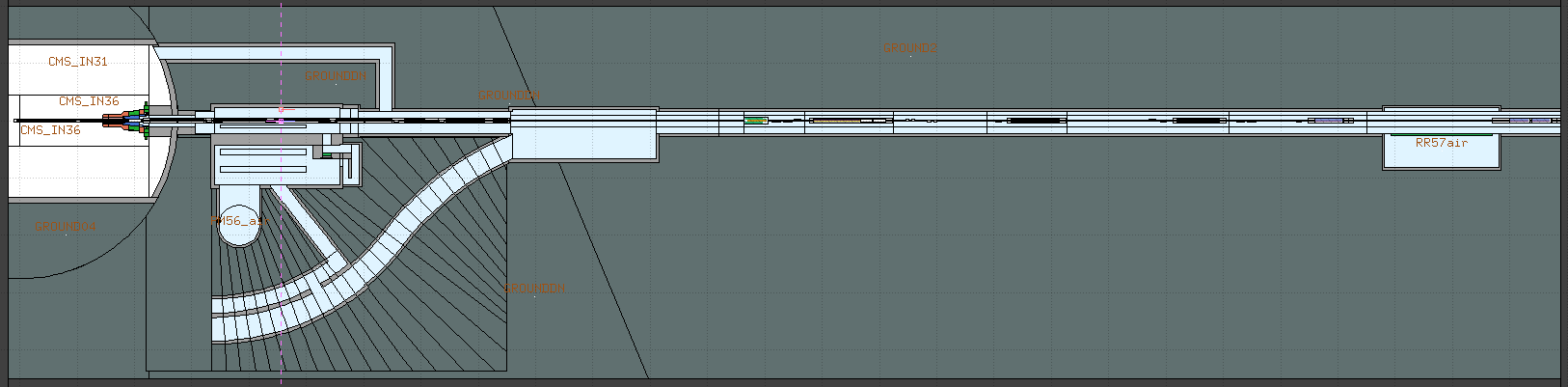 22th -24th May 2017
18
HL-LHC – Residual Dose Rate estimation
HL-LHC LSS1 – LS4 1 month cooling time
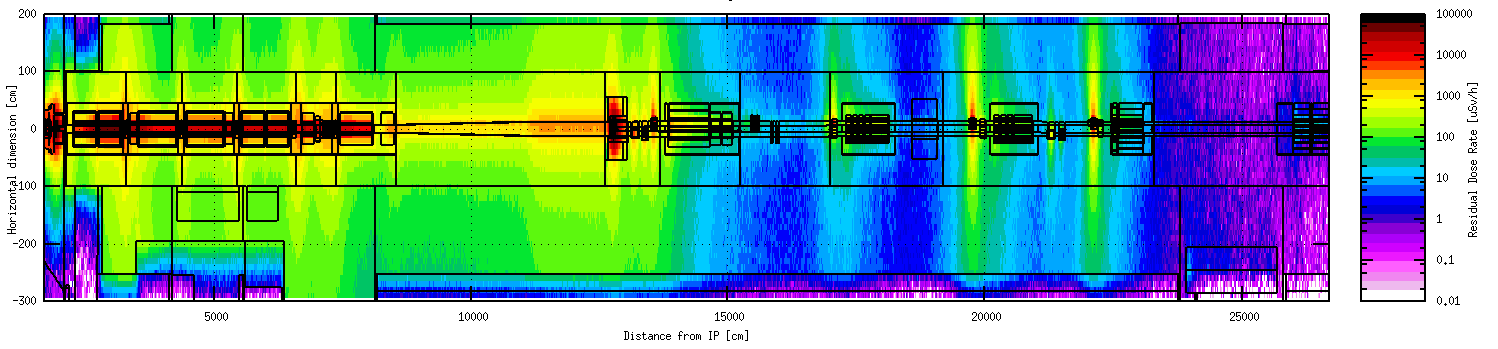 The optics and the collimator settings are the same for IR1 and IR5. 
Only difference is crossing angle plane.
HL-LHC LSS5 – LS4 1 month cooling time
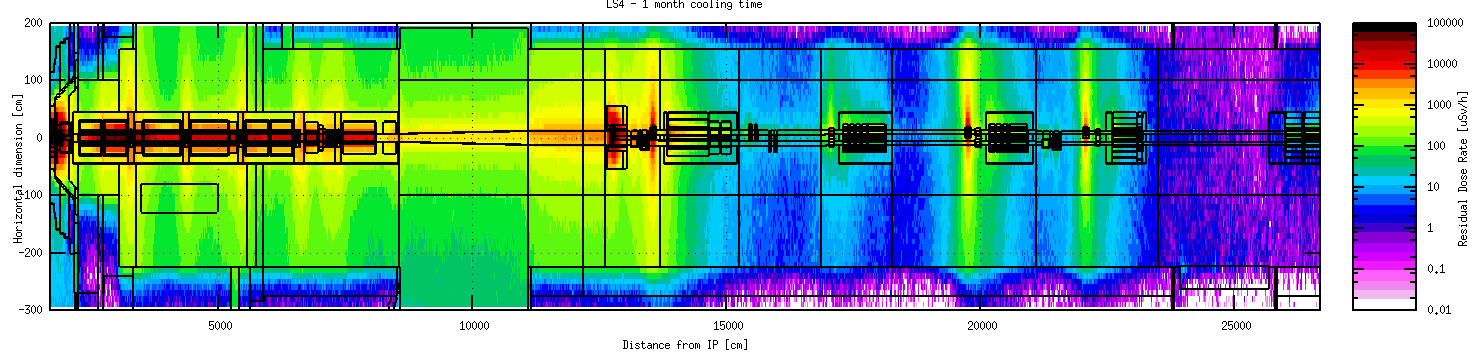 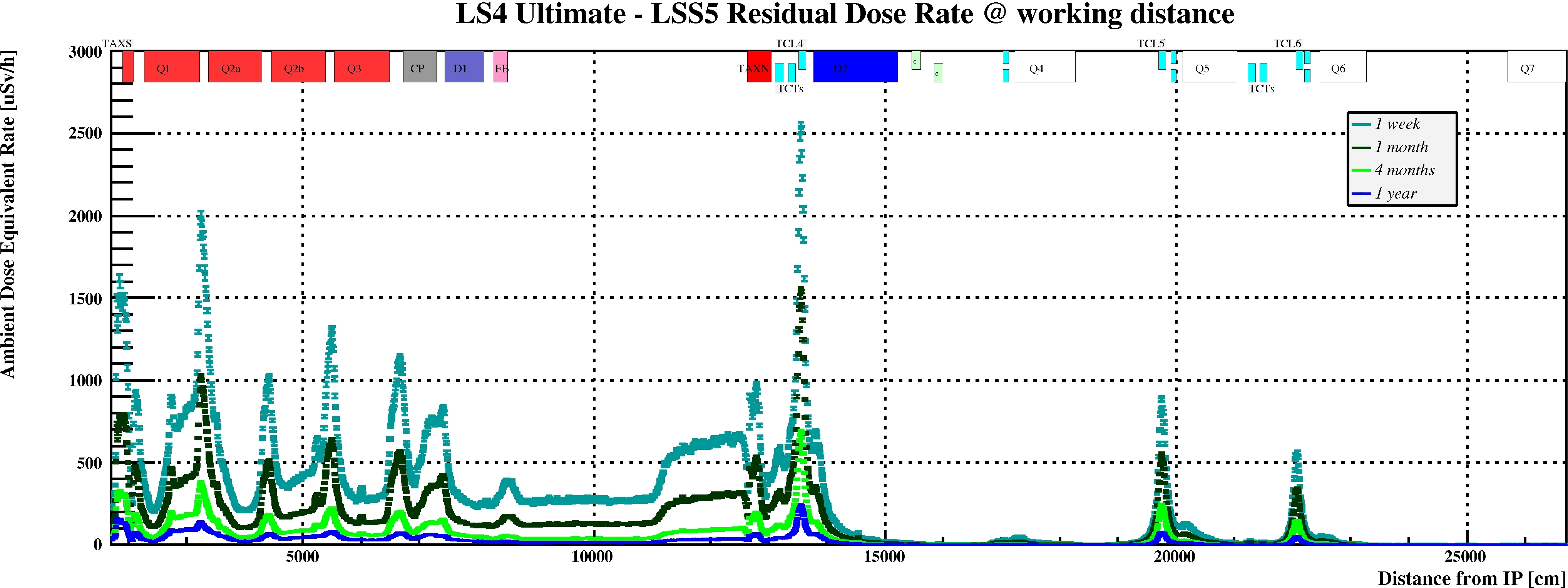 22th -24th May 2017
19
HL-LHC – Residual Dose Rate estimationLS6 vs LS4 and Nominal vs Ultimate
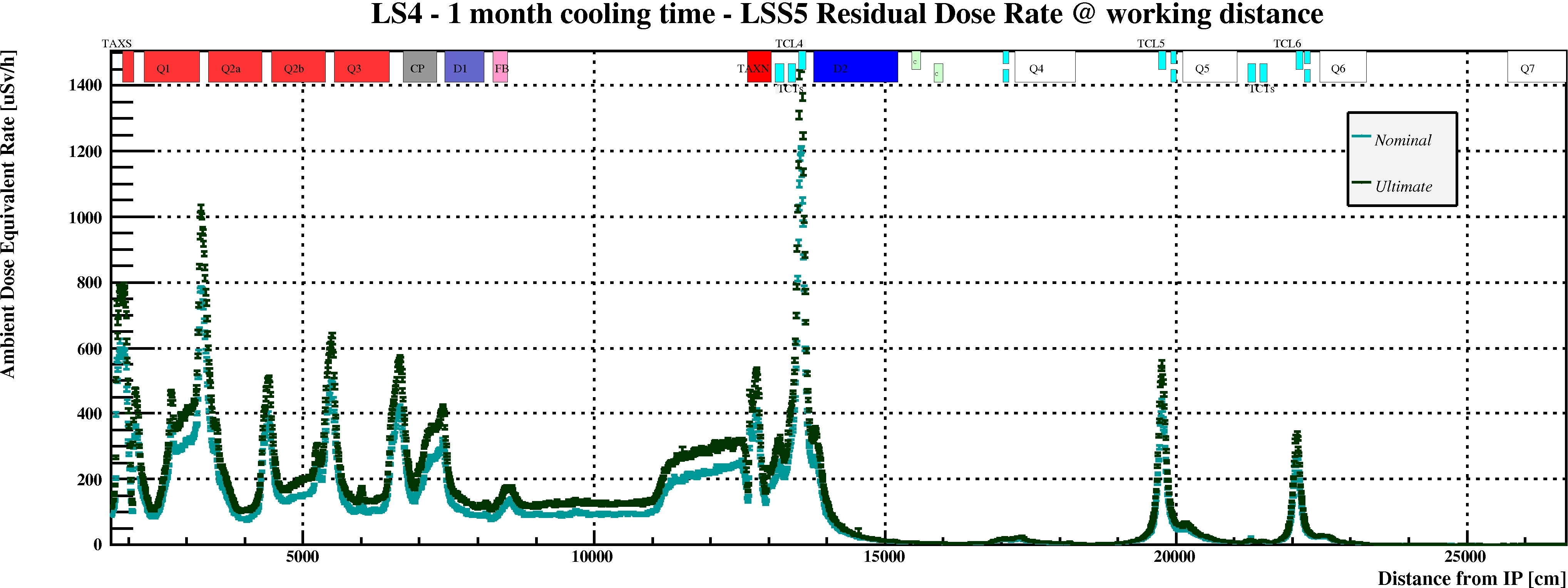 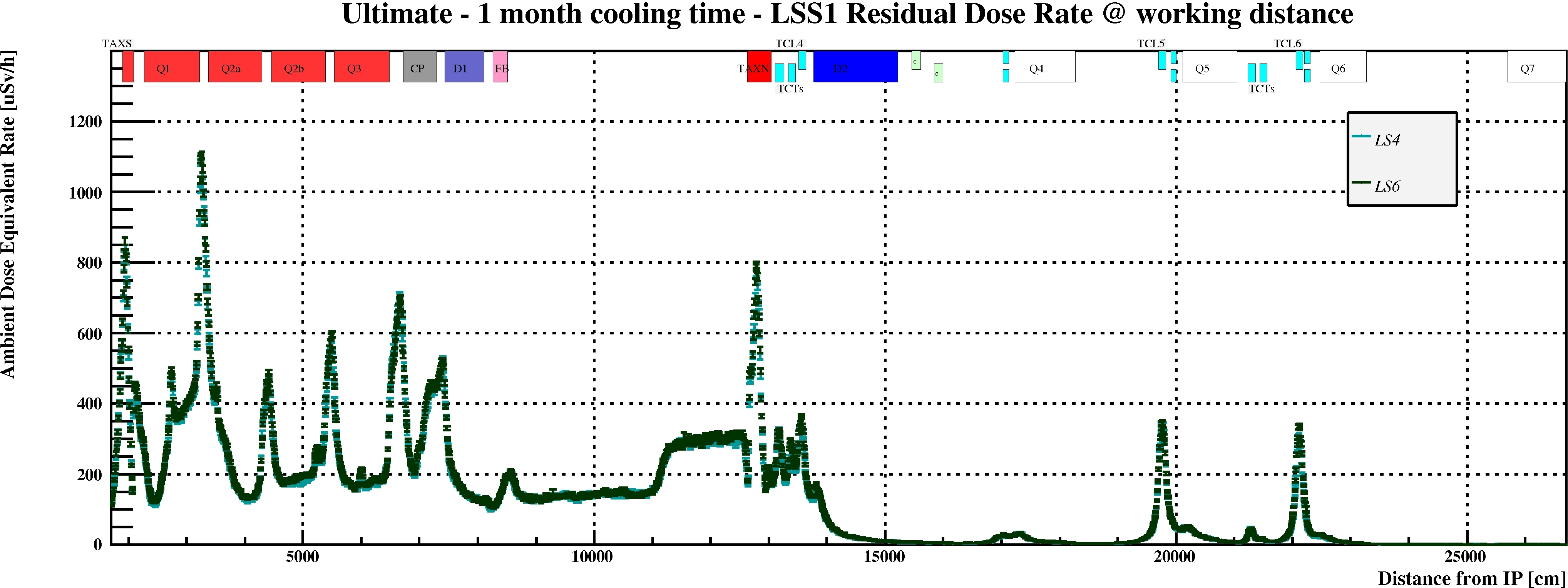 22th -24th May 2017
20
Summary and Conclusion
Fluka Monte Carlo code is extensively used to perform induced activation studies for the LHC accelerator machine and its High Luminosity upgrade

Simulation are performed using a very long and detailed geometry which reproduce the real accelerator environment in great detail

Radio nuclide inventory and activity estimation are done using Fluka and Actiwiz 3 Creator code 

The simulation results are continuously benchmarked with the radiation measurements performed in the LHC machine
22th -24th May 2017
21
[Speaker Notes: so stess here that ActiWiz is used for convenience to get fast results for otherwise complex and lengthy calculations]
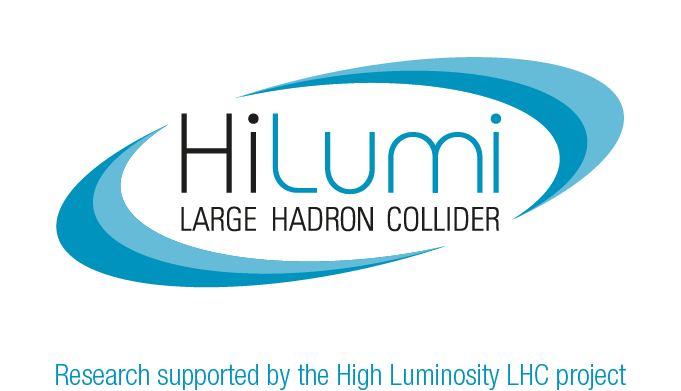 Optimization during operationALARA procedure
Limits
CERN Radiation Protection
Safety Code FLimitation / Optimization
Optimization Thresholds
100 mSv/yr                                       10 mSv/yr                                        10 mSv/yr
Optimized (by definition)
22th -24th May 2017
23
Optimization during operationALARA procedure
ALARA categories for individual interventions
100 mSv
1 mSv
500 mSv
5 mSv
CERN Radiation Protection
Safety Code FALARA
2 mSv/h
50 mSv/h
200 CA
5 CA
100 CS
10 CS
ALARA committee
Detailed work-and-dose planning
100 mSv / intervention
22th -24th May 2017
24
ALARA at CERN
Interventions or group of intervention can be classified in three ALARA levels
Level definition mainly depends on planned collective or individual doses (other criteria application depends on risk analysis)
Graduate approval workflow depending on the level
22th -24th May 2017
25
HL-LHC new underground galleriesLHC Run 3 – stray radiation
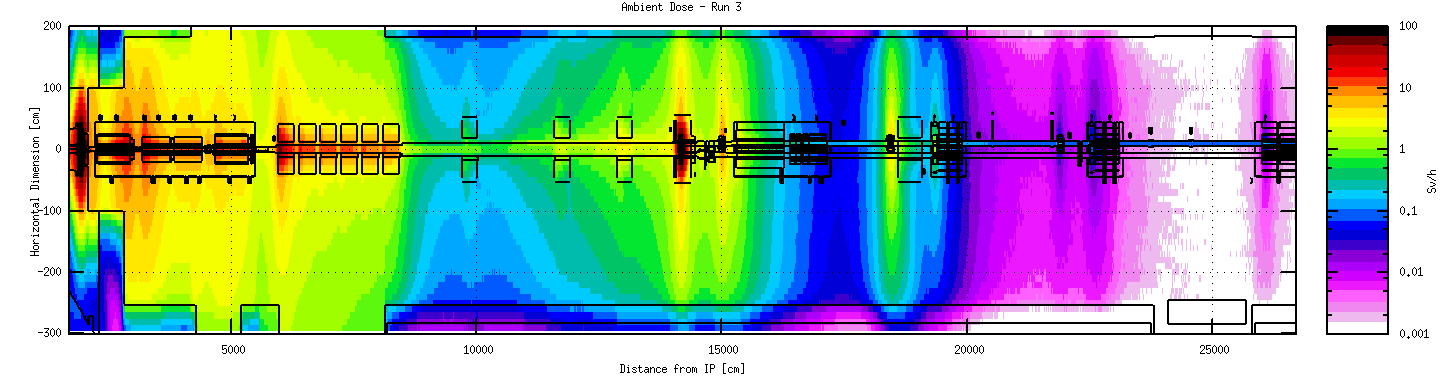 TAN – TCTs – TCL4
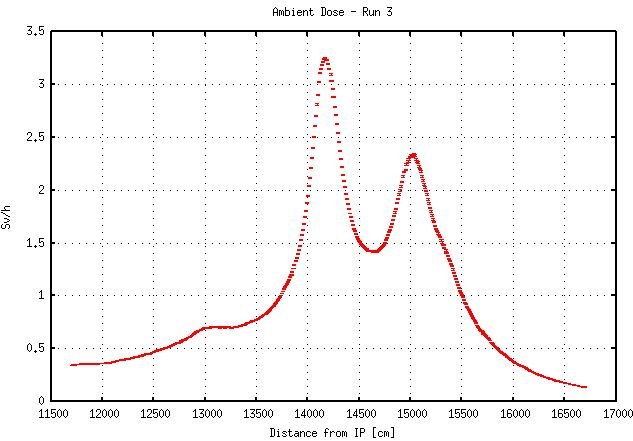 RF cores
Considering an attenuation factor 10-8 provided by the UPR escape path (UPRs) and 10-7 provided by the ~7m of soil by the un-excavated cores
22th -24th May 2017
26
HL-LHC new underground galleries Escape path: Dose to personnel escaping though LHC (during Run 4 - Ultimate)
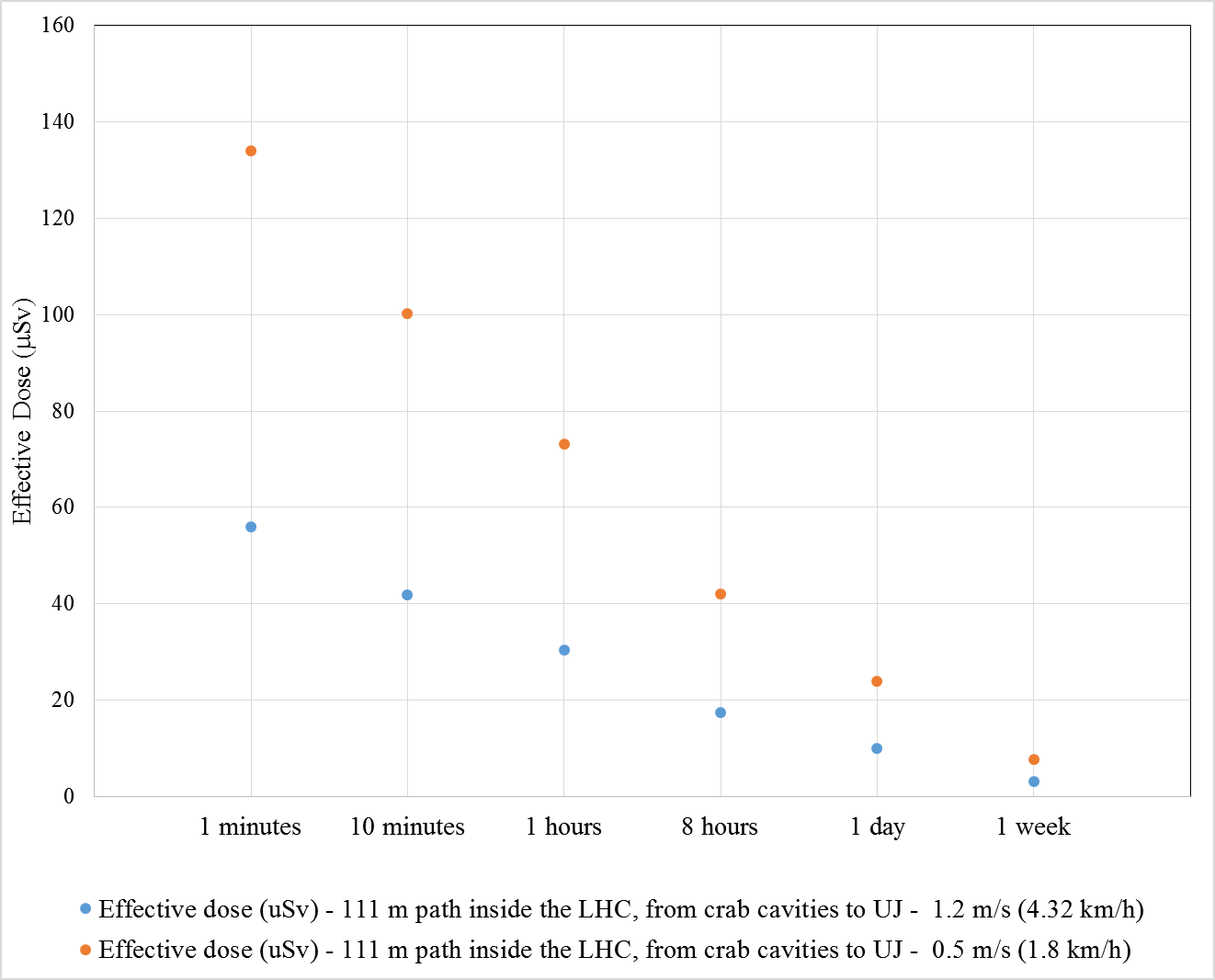 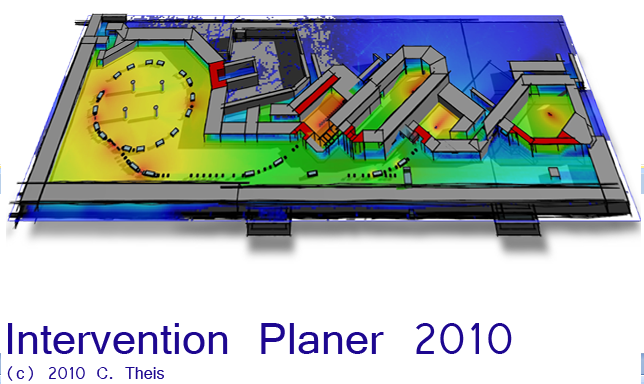 IVPlaner©
Path length (from escape path exit to LHC tunnel exit) ~ 100 m
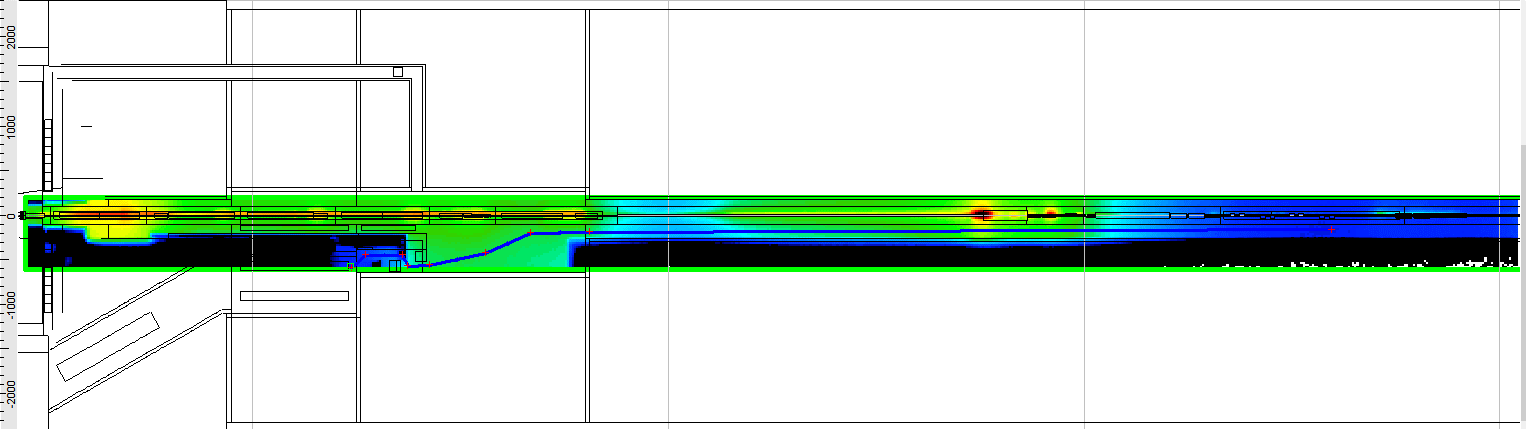 LHC beam dump triggered by access system (normal functioning):
Effective Dose due to activated components
				80 μSv (1 second cooling time)
Committed effective dose (internal and external dose) due to exposure by activated air (estimated for envelope case of Point 7): 
				< 15 μSv
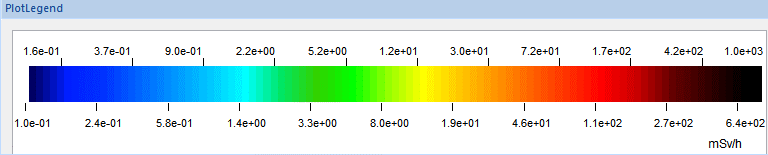 No dump triggered (abnormal situation):
				115 mSv (average dose rate 6 Sv/h)
22th -24th May 2017
27
HL-LHC – Residual Dose Rate estimationIR1 vs IR5
HL-LHC LSS1 – LS4 1 month cooling time
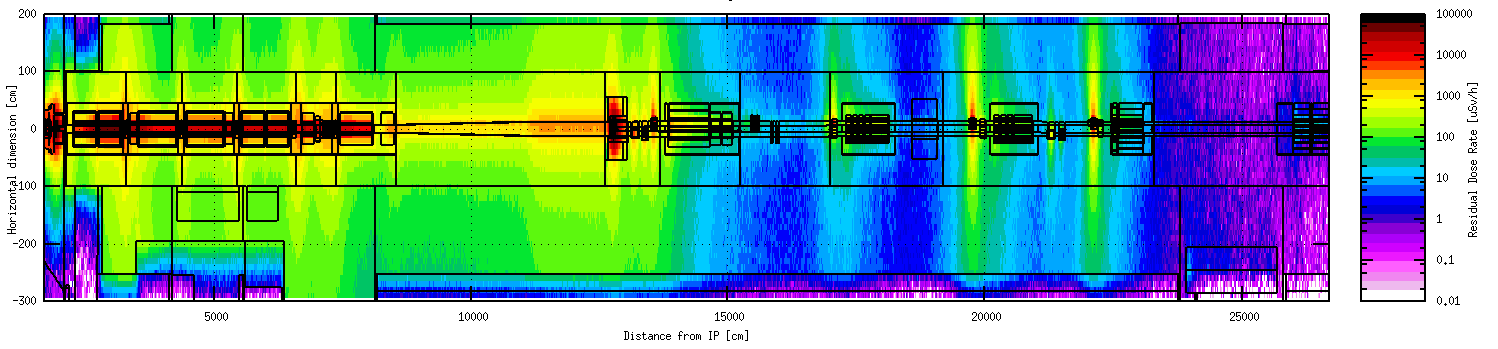 The optics and the collimator settings are the same for IR1 and IR5. 
Only difference is crossing angle plane.
HL-LHC LSS5 – LS4 1 month cooling time
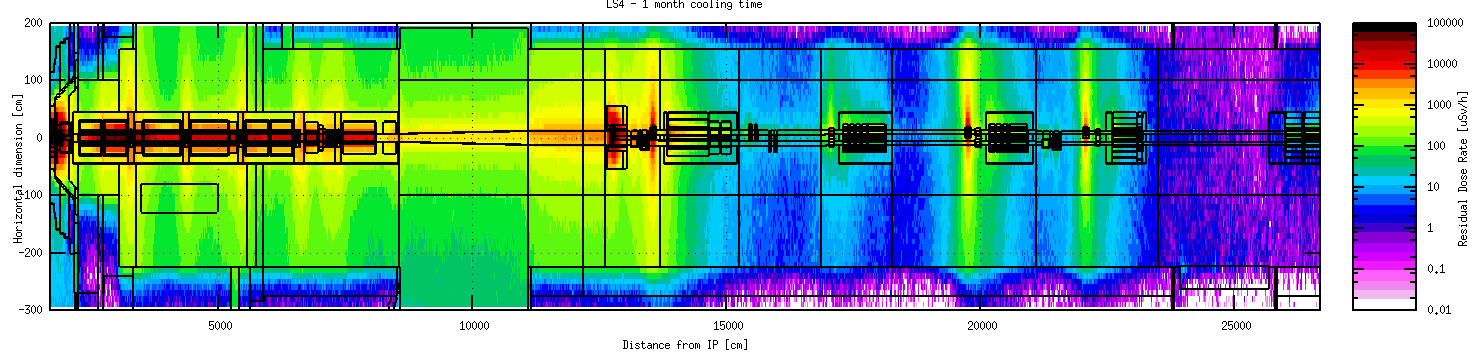 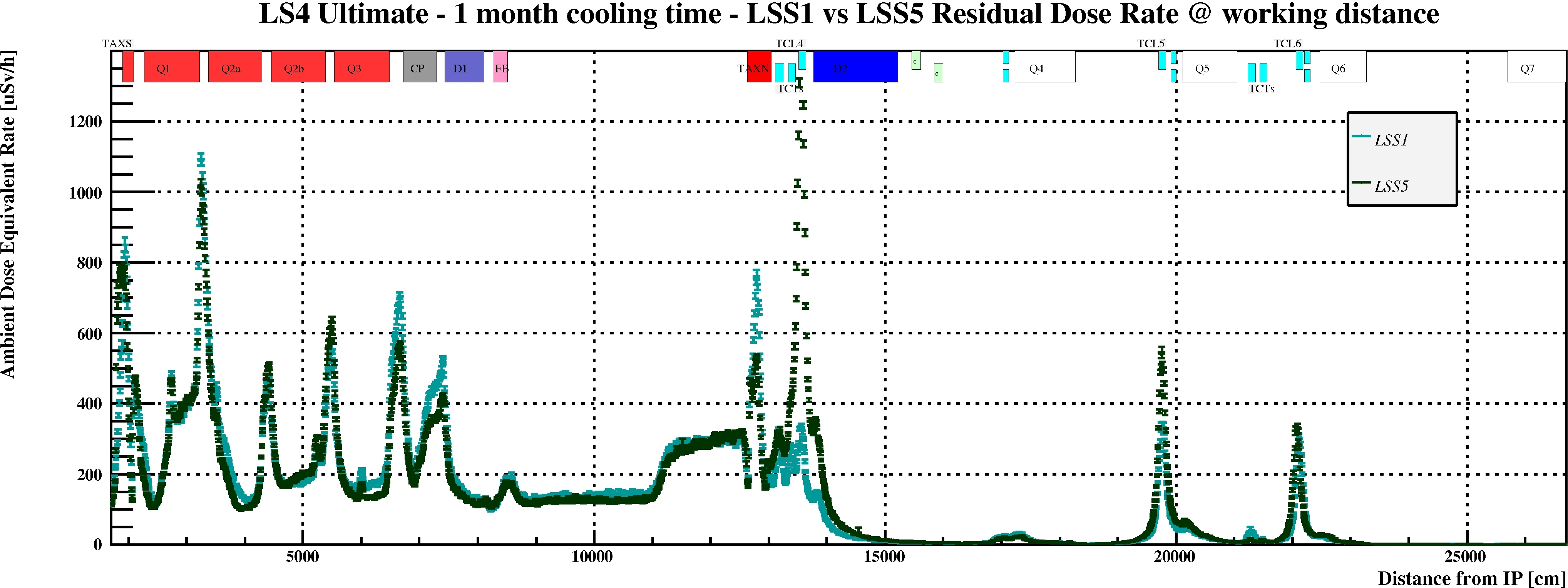 22th -24th May 2017
28